Взаимодействие специалистов в использовании игровых и театрализированных приемов в работе с детьми старшего дошкольного возраста с нарушениями речи
Модель комплексного подхода специалистов ДОУ к коррекции речи у детей
Слуховые функции
Устная речь
Двигательные функции
Мыслительная деятельность
Личностные особенности поведения
Неречевой слух.

Речевой слух и 
фонематическое 
восприятие.
Просодическая сторона.
Звуковая сторона речи.
Грамматика.
Связная речь. Анализ и синтез
Общая моторика.

Артикуляционная
Моторика.

Мимическая моторика
Логическое мышление.

Анализ и синтез.
Сравнение и обобщение.
В игровой деятельности

В продуктивной,
 
коммуникативной
Логопед
Воспитатель
Музыкальный руководитель
Физинструктор
Логопед
Воспитатель
Музыкальный руководитель
Физинструктор
Логопед Физинструктор
Воспитатель
Музыкальный руководитель
Психолог 

Логопед

Воспитатель
Психолог
Логопед
Воспитатель
Музыкальный руководитель
Физинструктор
Ребенок
Игры:
  на развитие выразительной речи;
  на развитие слухового внимания;
  на развитие слуховой памяти;
  на развитие речевого слуха; 
  на развитие фонематического слуха; 
  на развитие умения дифференцировать оппозиционные звуки;
  на развитие звукослогового анализа и синтеза слов; 
 игры с гласными звуками и буквами;
 игры с согласными звуками и буквами;
  на развитие связной речи.
Театрализированные игры
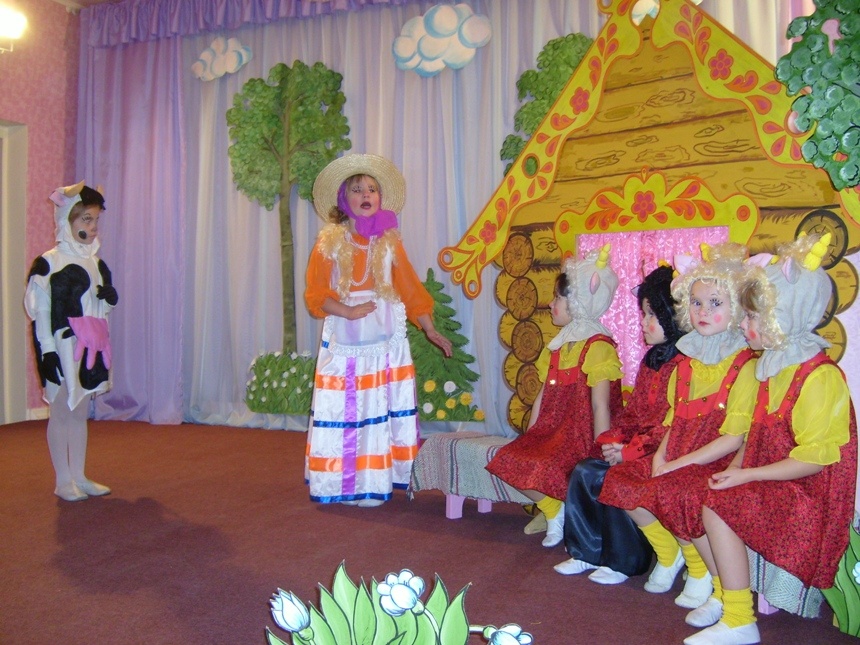 Логоритмические упражнения
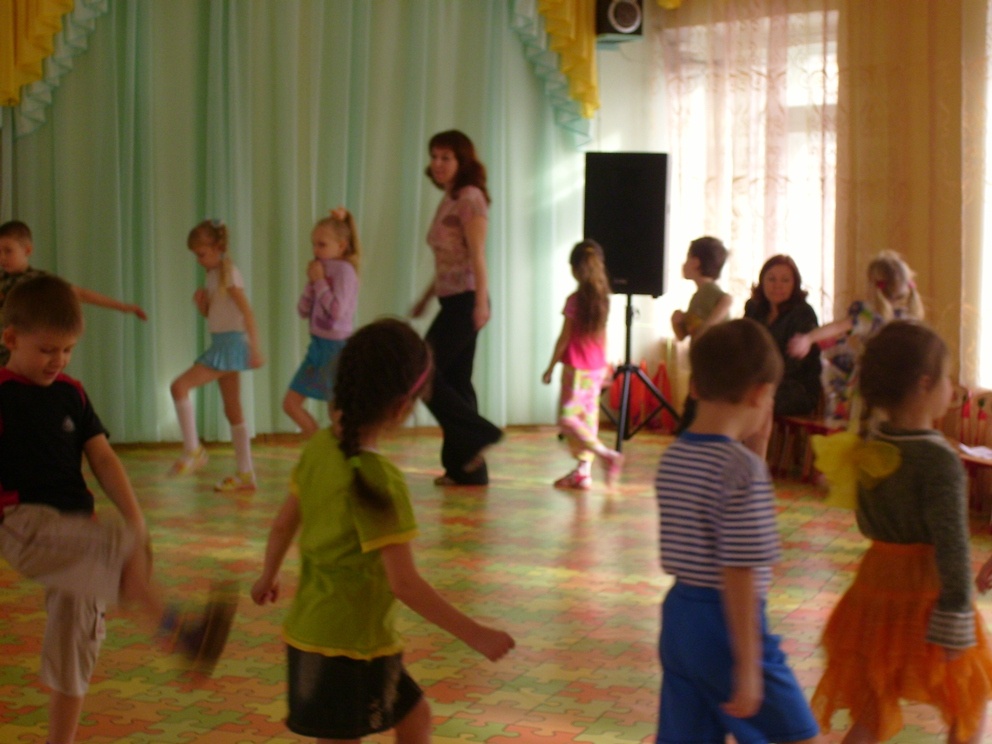 Распевочки
Настроение
Птица счастья
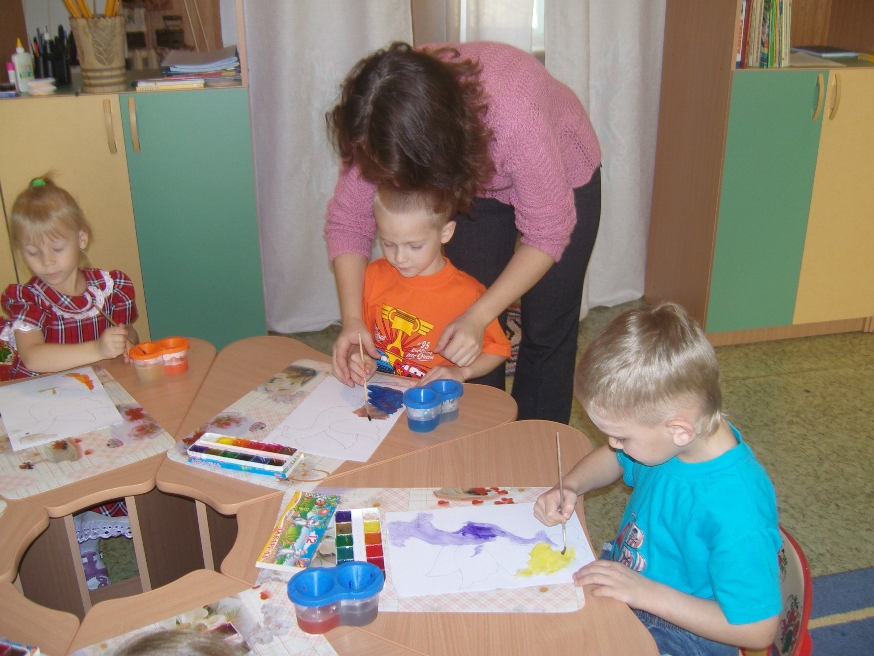 Работа с рисуночной схемой сказки
Артикуляционная гимнастика  по сказке «Репка»
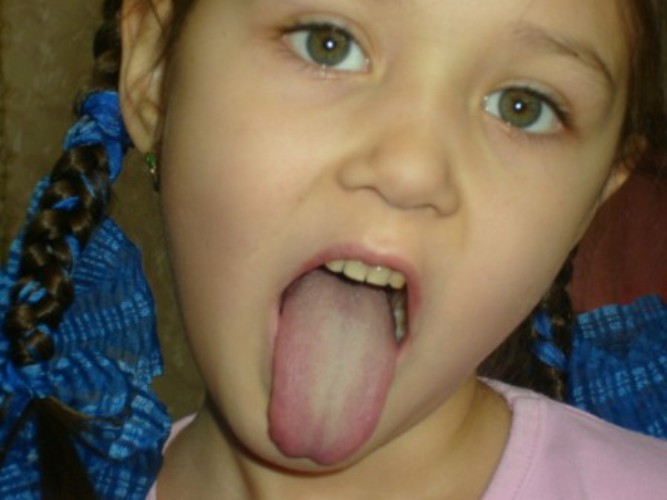 Упражнения на  релаксацию:
с сосредотачением на дыхании;
 на расслабление мышц лица;
 на расслабление мышц шеи;
 на расслабление мышц рук;
 на расслабление мышц ног;
 на расслабление тела
Спасибо за внимание!